Rowerowy maj w miasteczku ruchu drogowego dla dzieci
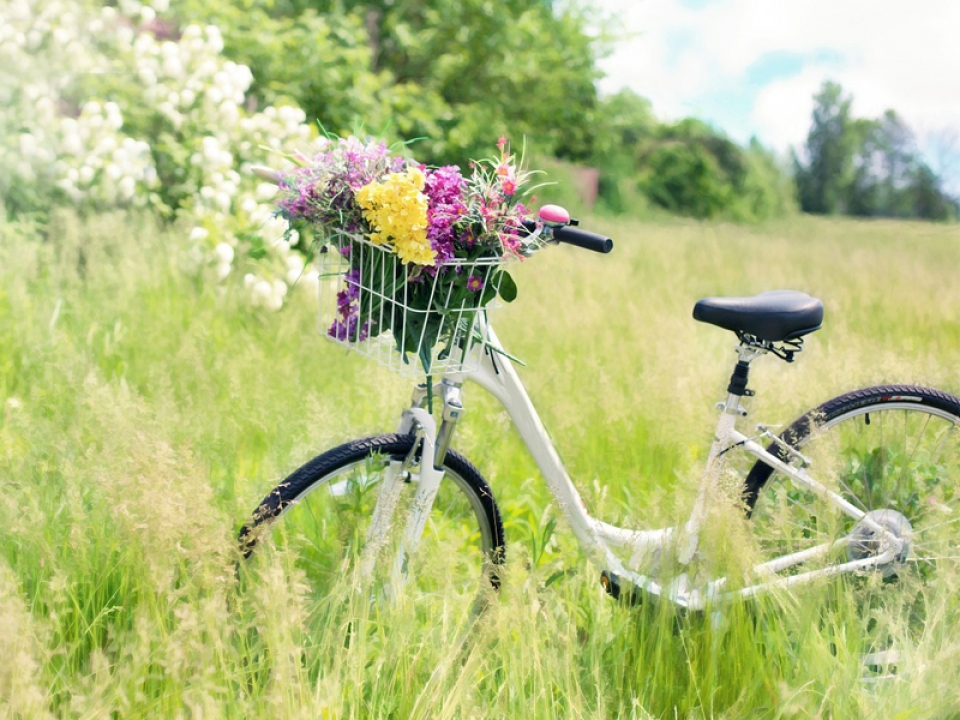 Zaprasza Joanna Wysocka
Pierwsze ogólnodostępne miasteczko ruchu drogowego dla dzieci oraz młodzieży na Białołęce.
Obiekt ma na celu naukę oraz doskonalenie jazdy na rowerze, a także edukację w kwestiach przepisów ruchu drogowego i bezpieczeństwa na drodze.
Na terenie miasteczka znajdują się jezdnie i skrzyżowania, w tym o ruchu okrężnym, pętli, kształcie „ósemki”, przejazdy przez tory. 
Miasteczko wyposażone jest w znaki drogowe pionowe i poziome i sygnalizację świetlną. 
Na ogrodzonym terenie ustawione są również ławeczki, kosze oraz stojaki na rowery.
Na terenie Miasteczka obowiązują przepisy zgodne z Kodeksem Drogowym. Korzystający z placu manewrowego uczestnicy muszą stosować się więc do umieszczonych tam znaków i sygnałów drogowych, ogólnych zasad i przepisów ruchu drogowego
Przejście dla pieszych
Kierujący pojazdem zbliżający się do miejsca jest obowiązany zmniejszyć prędkość tak, aby nie narazić na niebezpieczeństwo pieszych lub rowerzystów znajdujących się w tych miejscach
Górny znak – pierwszeństwo przejazduOznacza początek lub kontynuację drogi z pierwszeństwem
Dolny znak – zakaz skrętu w prawoTrzeba pamiętać, że kiedy znak znajduje się w obrębie skrzyżowania to wtedy dotyczy tylko najbliższej jezdni, przed którą został umieszczony
Zakaz wjazdu
Znak zakazuje wjazdu na drogę lub jezdnię od strony jego umieszczenia pojazdów, kolumn pieszych oraz jeźdźców i poganiaczy
Sygnalizacja świetlna
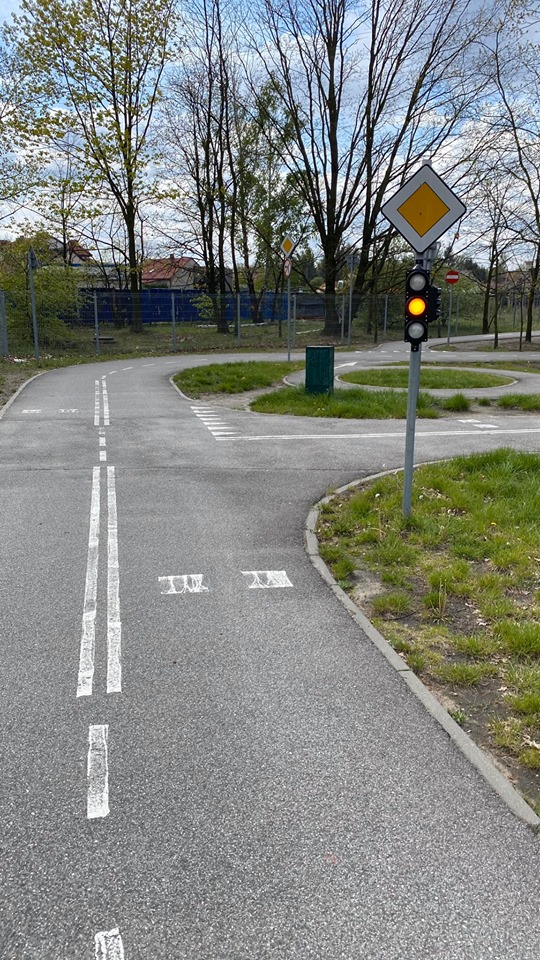 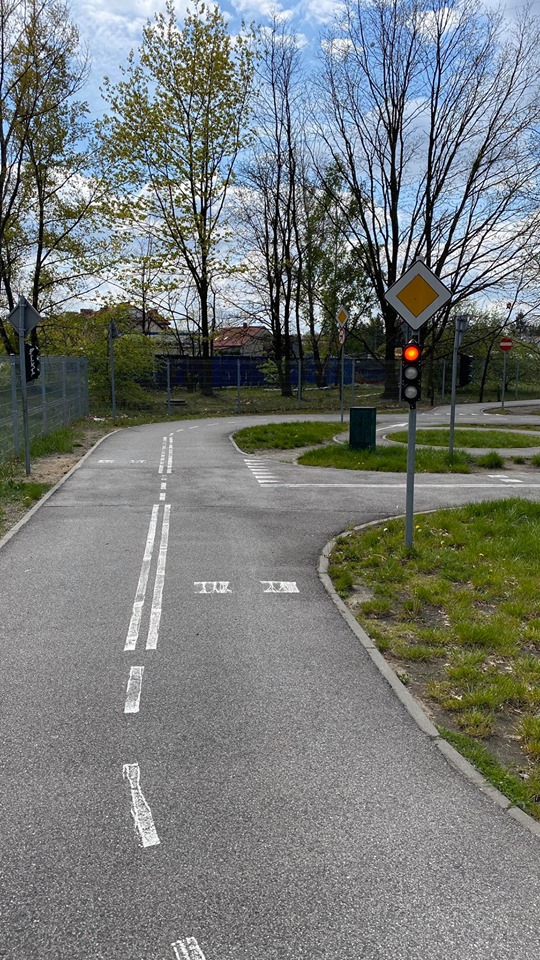 „Ósemka” do ćwiczeń bezpiecznej jazdy
Mamy możliwość do zaparkowania oraz zabezpieczenia roweru
Ustąp pierwszeństwa przed wjazdem na skrzyżowanie o ruchu okrężnym - rondo
Krzyż św. Andrzeja – znak ten znajduje się przed przejazdem kolejowym jednotorowym
Pamiętaj, żeby zachować ostrożność!
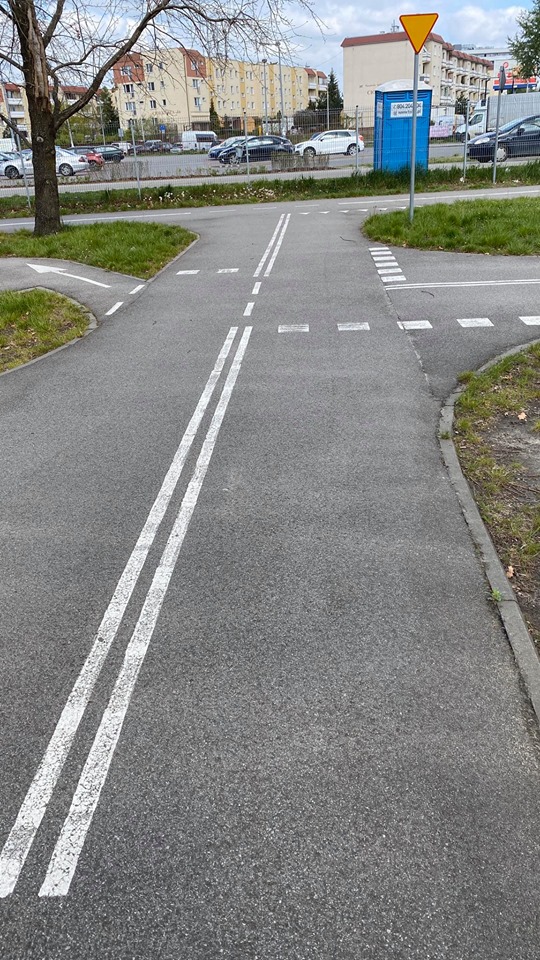 Bezpiecznej jazdy rowerowej ze znajomością znaków drogowych życzy wychowawca świetlicy Joanna Wysocka